MACRA Info Session #4
CMS Measure Development Education & Outreach
Patient-Reported Outcomes in Performance Measurement
Presenters: 
Brenna Rabel, MPH
Nicole Brennan, DrPH
February 13, 2019
 2:00-3:00pm EST
Vision and Goals: MACRA Info Sessions
CMS Measure Development Education & Outreach
An ongoing process to engage the public in quality measure development. 
Elicit feedback that will help CMS design resources that can help all of those interested in healthcare quality improvement better understand the goals of quality measurement. 
Education 
Outreach
Dedicated Websites
Measure Development Roadmaps
Listserv opportunities
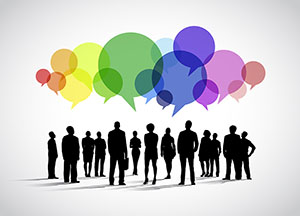 [Speaker Notes: CMS is committed to providing Education and Outreach opportunities about the quality measure development process to interested stakeholders to improve understanding of the process. CMS also seeks continual feedback to improve and/or expand its offerings to the healthcare quality measure development community and interested stakeholders. 

To date, CMS has implemented an Education and Outreach webinar series and has created resource materials that break down and explain various components and challenges in the measure development process. There are dedicated websites, listservs, and roadmap documents that are available to support those that are working in quality measure development, or are just curious and want to learn more about how it is done.]
MACRA Info Session #4
CMS Measure Development Education & Outreach
Agenda: 
Key definitions
Background
Benefits and challenges
Special considerations (conceptualization to testing)
Conclusion
References
Discussion
[Speaker Notes: Additionally, we will provide examples on how PROMs can be used, both for quality improvement as well as quality measurement.  If you encounter challenges not addressed by the Blueprint, providing this feedback to us is instrumental in refining future versions.]
MACRA Info Session #4
Key Definitions
[Speaker Notes: PRO example:
During an ER visit a patient is asked, “How would you rate your pain on a scale of “1-10?” 

PROM example:
The PHQ-9 gauges a patient’s depression level and/or risk for suicide to aid clinician interpretation of such results and next steps.
 
PRO-PM example:
CQMs, collecting data, aggregating it, looking over time and seeking ways to improve the overall healthcare system by better engaging patients and making decisions based on patient experience.]
MACRA Info Session #4
Example
PRO: Patient’s experience of back pain
PROM: Patient’s assessment of their back pain collected via the Visual Analog Pain Scale
PRO-PM: Average change (pre-op to one year post-op) in back pain for adults who had a lumbar spine fusion surgery
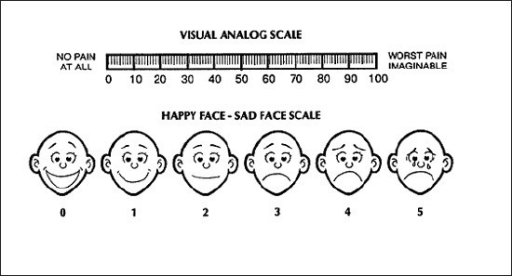 [Speaker Notes: Example:

For a patient with a positive risk assessment for suicide, their clinician may include a PHQ-9. If positive for that risk, they would proceed to a safety plan, ideally a collaborative decision-making plan. 

If you start feeling this who can you reach out to? 
Do you have any weapons at home?  
How can we make you safe within your own living environment?  

At a PROM in quality improvement level, we had the clinician and patient both fill out the questionnaire.  Did the clinician and the patient experience the same conversation?  

How much did the clinician talk to you about reasons why you should have a safety plan?  
Did they talk about anything else?  
Any other alternatives to a safety plan?  

Patient:  I didn’t really hear my clinician offer me the safety plan.”  
Clinician:  “I talked about this a lot.”  

By matching these perspectives over time, you may encounter a difference in perception of the conversation from the patient to the clinician which will inform decision-making for the  individual healthcare system or clinic.  They may further opt for clinician trainings or put something in writing for patients to read.]
MACRA Info Session #4
Background
PROMs are already common in clinical trials
Increasing interest in comparative effectiveness research, routine clinical practice, and EHR systems
Represent a key part of CMS’s Meaningful Measures Framework
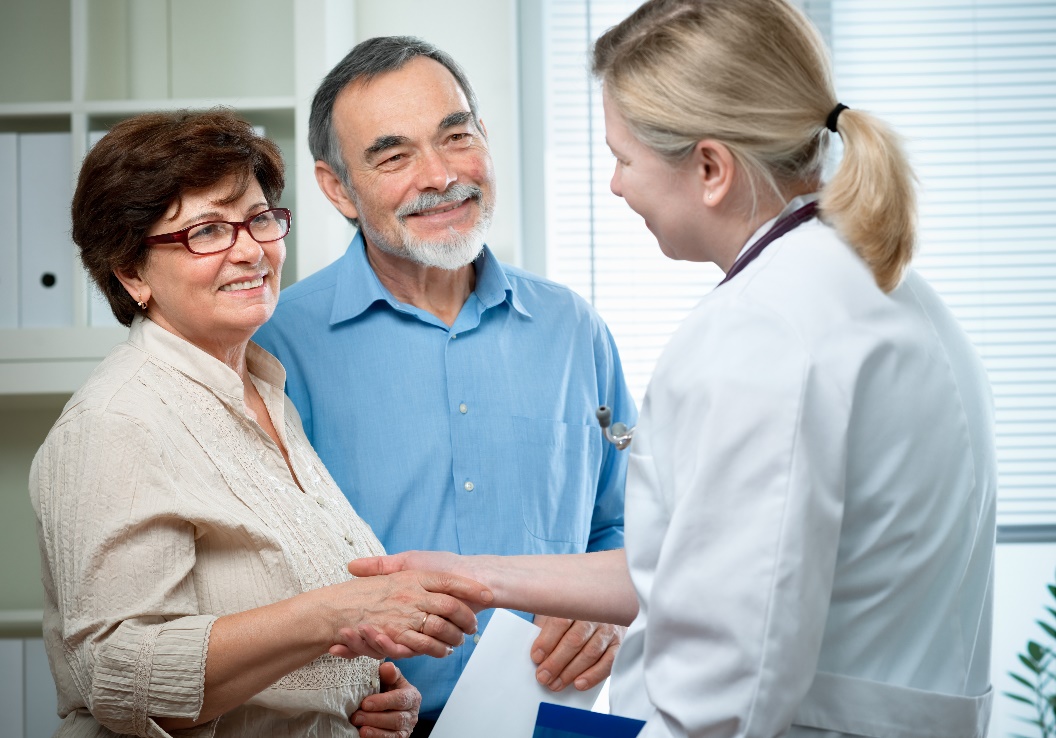 [Speaker Notes: Engaging patients in their own decisions in quality of care is intermixed throughout the entire Meaningful Measures Framework.  Care is personalized and aligned with patient goals and that end-of-life care takes into account preferences in that patient experience of care.  Ideally, we want patient-reported functional outcomes.  Communication is key between the patient and the clinician.  

Example:
A blocked artery patient who could have catheterization vs. coronary artery bypass surgery.  

Catheterization:
Better suited for chronic lung disease patient 
Surgery places additional pressure on lungs
Difficulties with intubation after surgery

Coronary artery bypass surgery:
Better suited for diabetics
Better suited for patients with multiple blockages
 
We know from the literature that engaging a patient in decision-making results in higher overall satisfaction rates.  The patient equate the decision as based off of their financial/resource needs, or when they could do/not do the procedure.]
MACRA Info Session #4
Benefits of PROs in Performance Measurement
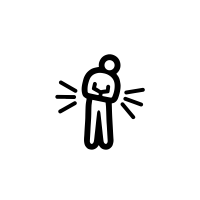 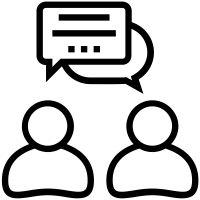 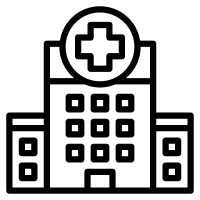 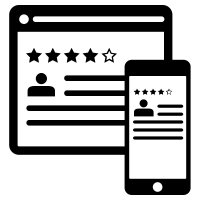 [Speaker Notes: Symptoms and functional status impairment:  A patient’s perception of their ability to function — to go home or to walk or take care of themselves — is more readily available information than the mortality of a patient who went through a specific procedure.  

Patients selecting treatment or providers:  When thinking about the Hospital Compare or Physician Compare websites, patients want to understand how other patients rated their clinician or hospital.]
MACRA Info Session #4
Challenges of PROs in Performance Measurement
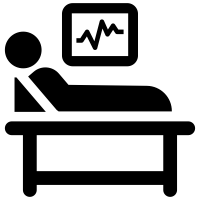 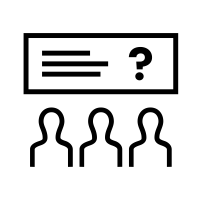 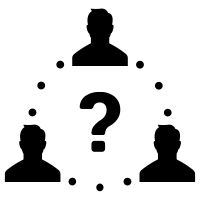 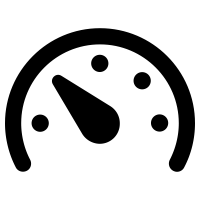 [Speaker Notes: Barriers to clinicians:
I already talk to my patients.  
I already understand how they’re feeling.  
This tool adds 15 minutes that I need to spend with the patient.  
It actually adds additional burden onto the patient.

Barriers to data collection:
How do we ensure that response rates are high enough?  
Since over time response rates have declined on PROs?
Clinicians themselves may not feel invested in performance measures; therefore are not advising patients to complete; hand to patient and walk away. 
Patients may not see any sort of action as a result of tool completion. 
They don’t understand the overall vision and importance of completing tool.]
MACRA Info Session #4
Considerations for Conceptualization
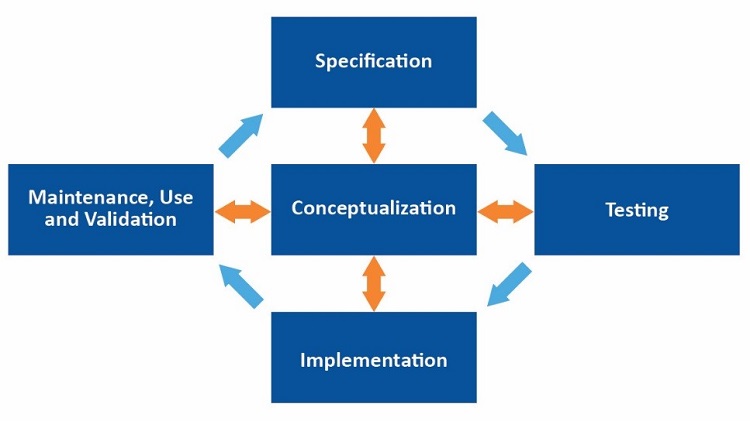 [Speaker Notes: These measures follow the same steps and have the same overall requirements as any other outcome measure.  You will be required to complete an environmental scan, develop draft measure specifications, test the measure according to CMS evaluation criteria and risk adjust.]
MACRA Info Session #4
Conceptualization of a PRO-PM (1/2)
Consider whether the outcome or condition of interest lends itself to patient-reporting
Information should be knowable by patients (ex., symptoms)
Outcomes and analysis results should be important and meaningful to patients
Measured outcomes should be sensitive to changes in clinical practice
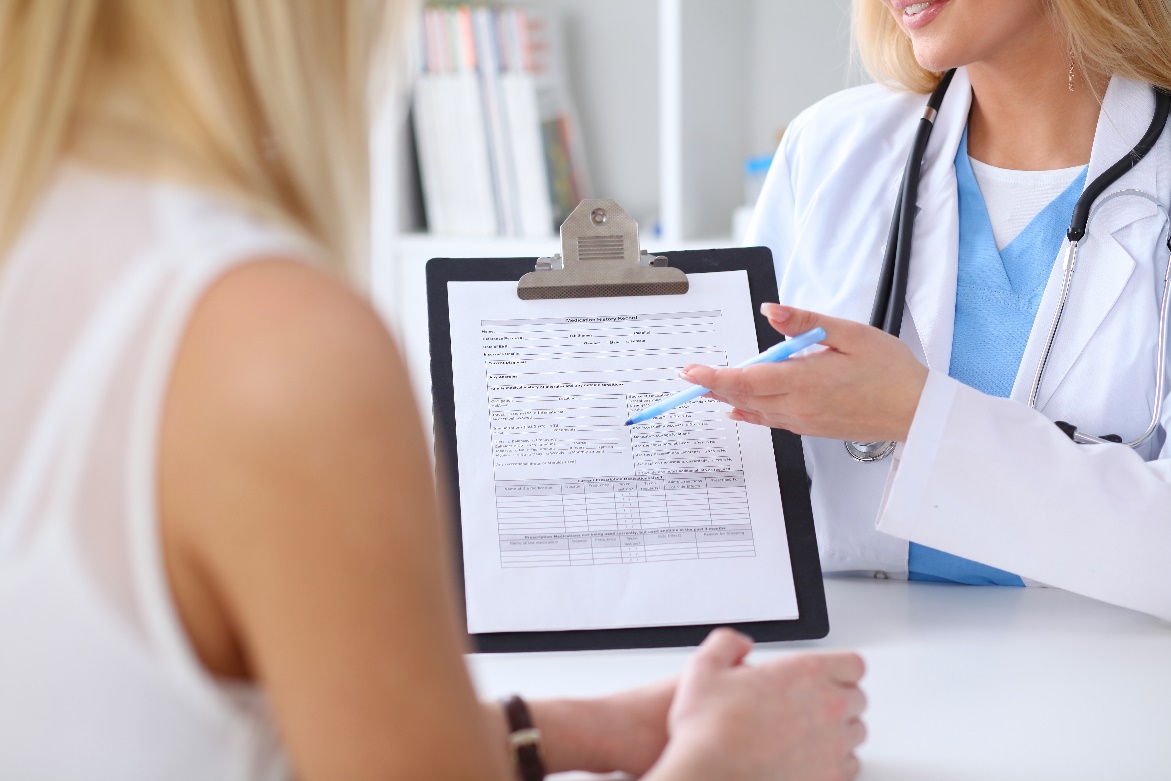 [Speaker Notes: A PRO is appropriate when the information you’re seeking is best known by the patient. Patients are in the best position to report on their experiences or symptoms.  A measure assessing improvements in symptoms following some type of intervention would lend itself well to patient reporting.  

Measure following knee replacement surgery:
Whether a patient did/did not develop an infection after knee replacement surgery would not be a good PRO.  
A patient could report redness, swelling and drainage, but not actually whether they have an infection.  
A better PROM in this instance might be an improvement in knee pain or function.
 
Meaningful to patients and usable by providers:
In conceptualizing a PRO-PM, developers should consider whether the aggregated results based on these questionnaires will yield important and meaningful information for patients, so as early and as often as possible patients should be consulted to help shape appropriate and meaningful outcomes.
 
Sensitive to changes in clinical practice: 
They should be relevant to clinicians and other decision makers.  They should yield actionable information. If the outcome can’t be improved by a change in practice, it’s not appropriate for performance measurement.]
MACRA Info Session #4
Conceptualization of a PRO-PM (2/2)
Conduct a thorough environmental scan
Identify PROMs that may serve as the basis for your performance measure
Consider whether they are validated, and for what population/clinical environment
Consider barriers to feasibility, such as patterns of use and how information from the PROMs are collected and stored
Determine whether to use a global or condition-specific tool
Compile a list of related or competing measures
[Speaker Notes: Complete an environmental scan to determine whether similar measures exist to identify areas of opportunity or gap areas.  Many PRO tools have been developed for research and have existing psychometric data establishing their reliability and validity.  Identify the types of PRO tools or questionnaires already in use in clinical settings.
 
Tools should be tested with the population on which the measure focuses. Differences exist between the reliability/validity of a PRO tool in more controlled settings, such as a clinical trial or an academic research project compared to use in real world practice settings.
 
Feasibility must be assessed during conceptualization and continually reassessed throughout specification and testing.  Are you likely to find the data you need to adequately test the measure to satisfy CMS requirements?  
 
A minimum number of cases is required to assess reliability.  Determine likelihood of identifying/recruiting enough test sites to yield sufficient data for testing.  If a developer is unable to demonstrate a measure’s scientific acceptability, it’s highly unlikely that it’s going to be selected for use in a program.  
  
Rate the evidence supporting the selected tool:
Consider whether the PRO tool aligns with relevant guidelines or was designed using established psychometric principles.  
Determine whether the tool is in use and validated for your target population or setting. 
If it’s not validated for use with your target population or setting, outline if/how you’ll test the PRO tool to demonstrate its appropriateness with that population.]
MACRA Info Session #4
Final Considerations for Conceptualization
Rate the evidence supporting the selected tool
Determine whether the tool is in use and validated for your target population/setting
Consider whether the tool is suitable for use in performance measurement
Think through potential feasibility and implementation burden
[Speaker Notes: There are tools specifically designed to assess improvement in symptoms for a single patient over time, but may not be appropriate for use in a performance measure.  Consult patients, clinical experts, and relevant methodologists to determine whether a given PRO tool can yield meaningful and clinically relevant results.
 
Think through potential feasibility and implementation burden.  Even if your measure is technically feasible, consider the extent of burden associated with implementing it across the country. Consider carefully during conceptualization to avoid investing resources into a measure that’s unlikely to be feasible enough to test or implement.]
MACRA Info Session #4
Considerations for Specification
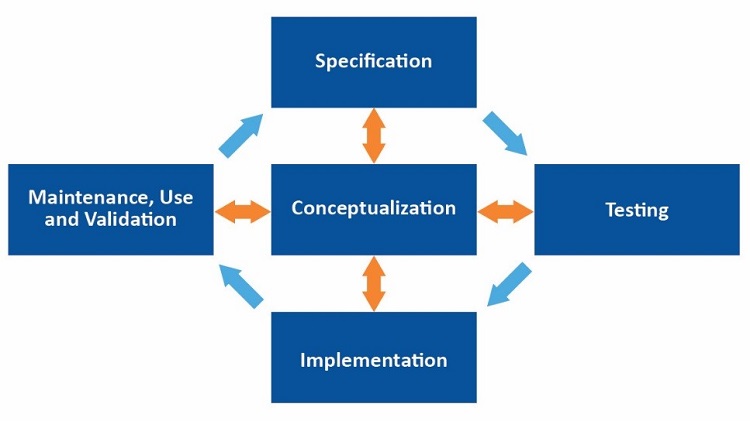 [Speaker Notes: During specification you have narrowed your potential measure concepts down to a specific measure with a numerator or denominator, and even exclusions and exceptions. You have identified at the very least which PRO tool(s) will likely serve as the basis for your measure.  Your goal now is to refine that high level measure description into a set of detailed and testable measure specifications.]
MACRA Info Session #4
Specification (1/2)
Target population (e.g., patients 18 years of age or older who have undergone lumbar surgery)
Outcome type (e.g., average change, percent improvement, percent of patients who experience improvement)
Timing (e.g., within one month prior to surgery and between 270-365 days following surgery)
Risk-adjustment
[Speaker Notes: During the earliest phases of specification define a few key components of your measure. 
The timing window should be determined based on clinical evidence that demonstrates when expected improvements are likely to appear, given the intervention. 

Lumbar surgery example:  
It may be inappropriate to set the timing for a follow-up assessment at one week following the procedure, since patients are still likely to be experiencing pain and stiffness from the surgery itself and are unable to accurately assess the true impact of the surgery.  
 
The underlying evidence supporting the PRO tool may cite specific guidelines or recommendations about timing between baseline and follow-up.  If your performance measure is targeting a different population and used in a different setting, cite further clinical evidence to justify the timing in the measure.
 
Developers should consider how the PRO-PM might be risk-adjusted.  To appropriately distinguish variation in performance between providers, outcomes should capture the results of care given and not the influence of comorbidities or extraneous variables; however, risk adjustment should not be allowed to mask any true disparities.]
MACRA Info Session #4
Specification (2/2)
Specifications for PRO-PMs must also include:
Methods of administration (e.g., paper vs. electronic, in-office vs. at home via patient portal)
How proxy responses are handled
Response rate calculations
How responses affect results
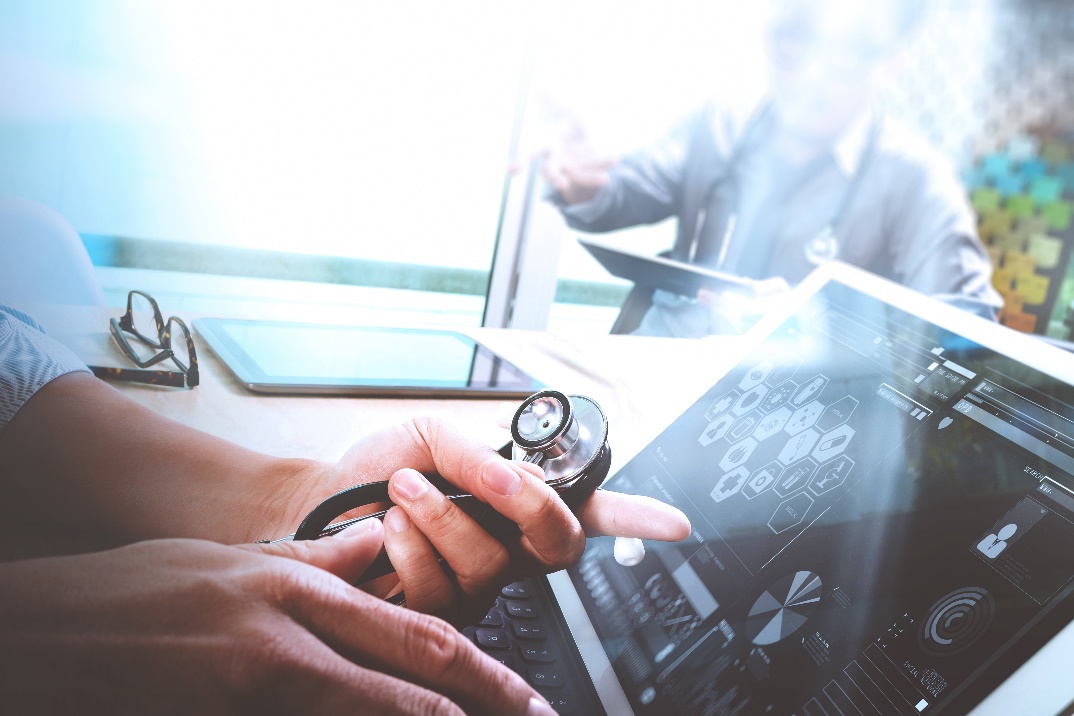 [Speaker Notes: Proxy responses refer to questionnaires completed by a family member/caregiver on behalf of the patient. The measure should be specific about whether responses will be included in the measure calculation.  If so, whether handled differently than direct patient responses.
 
Developers should also include information about response rate calculations — the number of completed follow-up assessments relative to the number of patients in the target population who underwent the treatment or procedure.  Include information about how responses within the questionnaire may affect measure results. 

Example:  

Does a high score on the questionnaire indicate good performance or bad performance on the overall performance measure?]
MACRA Info Session #4
Considerations for Testing
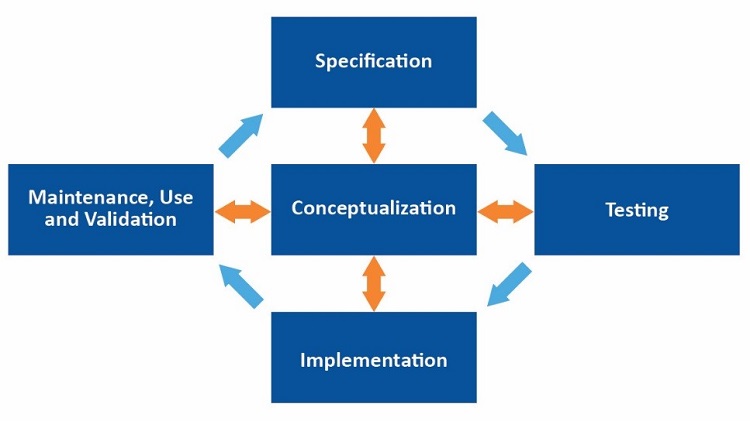 [Speaker Notes: Testing will cover CMS evaluation criteria and highlight key considerations for performance measures specific to each one.]
MACRA Info Session #4
Evaluation/Testing
Same overall requirements as other outcome measures, with additional considerations
Importance
Feasibility
Scientific Acceptability (reliability and validity)
Usability and Use
Harmonization
[Speaker Notes: A key aspect of establishing measure importance is to demonstrate being patient-centered.  Patients should be involved in identifying PROs used for performance measurement and in shaping outcomes.  
 
Feasibility refers to a broad range of implementation or reporting challenges, including burden to respondents, burden to providers and the availability of test data.  

Scientific acceptability refers to validity and reliability, both for the measurement instrument which is the PRO tool and for the derived performance measure (PRO-PM).
 
Usability testing is used to demonstrate that patients find results of PRO-PMs useful; providers will use the information to improve the quality of care.]
MACRA Info Session #4
Importance Considerations
Must be patient-centered
Patients should be involved in selecting the outcomes and the PROMs for the performance measure
Must demonstrate that the measure can lead to improved outcomes and/or address a performance gap
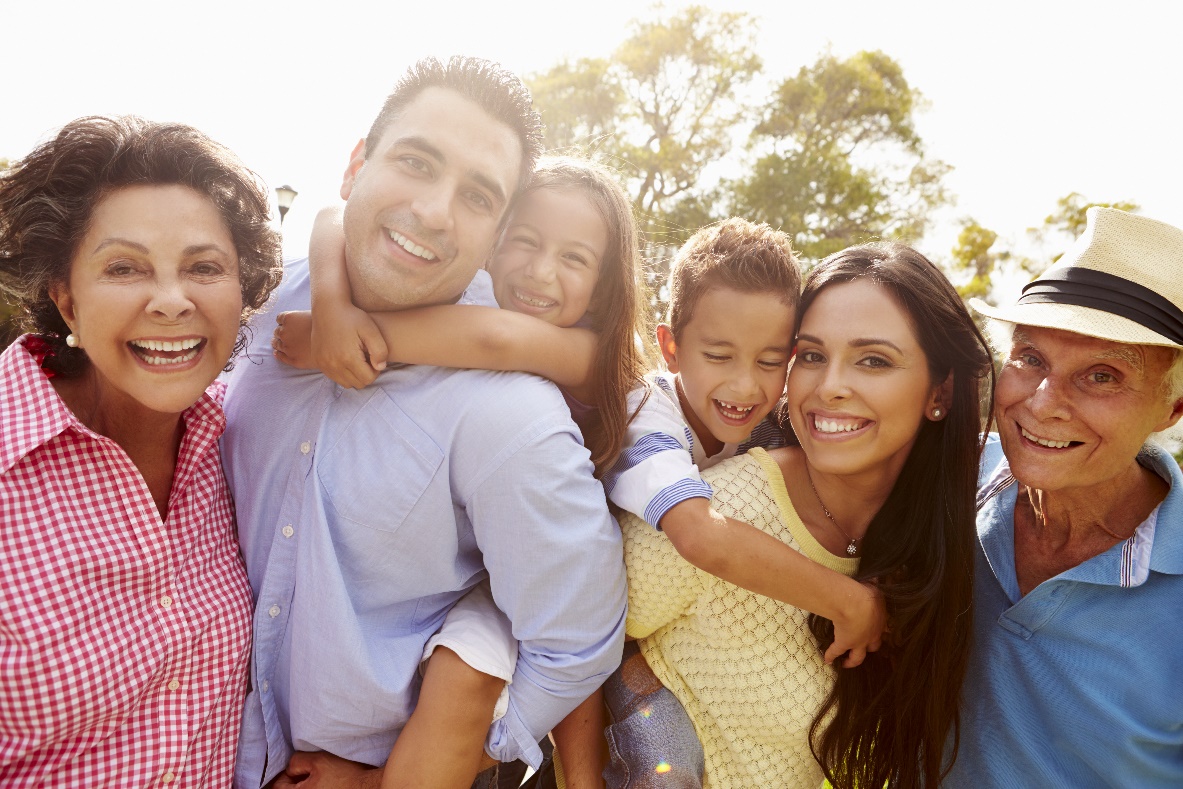 [Speaker Notes: Importance is established qualitatively through information-gathering during conceptualization.  Consider assessing the presence of a performance gap quantitatively through simple descriptive analyses showing measure results by patient subgroups.  For PRO-PMs a crucial part of establishing importance is to demonstrate the measure was developed using a patient-centered approach.  
 
Engaging patients can be performed via focus groups; by establishing a standing patient/caregiver panel/workgroup; by consulting a TEP that includes a variety of patient participants, or including patient representatives as members of your development team.]
MACRA Info Session #4
Feasibility Considerations
Burden to respondents 
Questionnaire length
Timing
In-office assessment vs. online
Accessibility issues 
Severity of patient’s condition
Type of illness
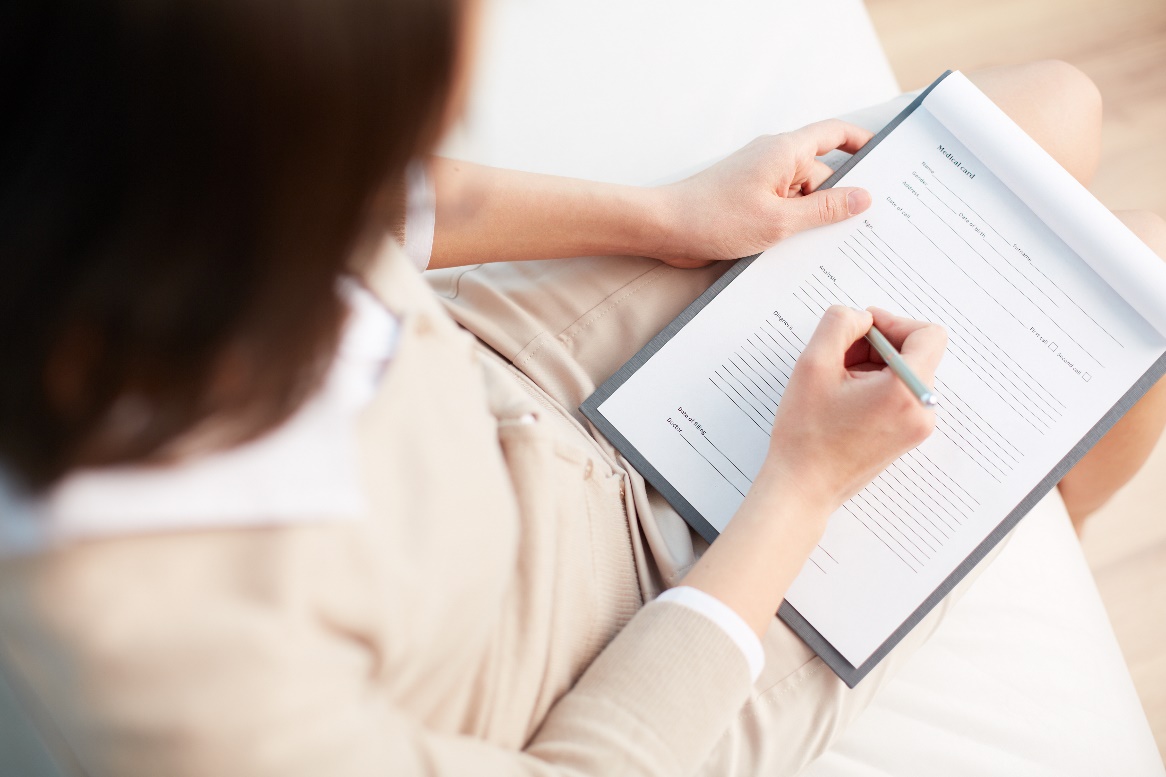 [Speaker Notes: Feasibility is assessed qualitatively, both through focus groups or interviews with clinicians and patients, but also through data collection activities such as workflow assessments or a feasibility scorecard for eCQMs.
 
Feasibility assessments address a lot of topics, including but not limited to:

Availability of data
Extent of missing data
Measure’s susceptibility to inaccuracies
Estimate of costs or burden of data collection and analysis
Barriers practices encounter implementing performance measure specifications
Ability to collect information without violation of patient confidentiality (HIPAA)

Burden to respondents:
The length of the PROM 
Time involved to complete
Is a special trip to their doctor's office required
Completed during routine follow-up visits
 
Consider potential tradeoffs between response burden and scientific acceptability.  
PRO tools have short and long-form versions.  While long-form versions may be superior from a scientific acceptability perspective, the burden associated with completing them may outweigh benefits.  Consider raising topics with TEP/with patients to inform decision-making.
 
Consider acceptability issues:
Very ill/recently out of surgery patients are unable to visit their doctor easily and complete their PROM questionnaire, if administered in-person and within a specific timeframe.  Consider the impact to a physician’s performance on the measure, if their sickest patients are those most likely not to complete their follow-up questionnaires.]
MACRA Info Session #4
Feasibility Considerations
Burden to clinicians
Workflow changes
Reliance on proprietary tools
IT requirements
Language, literacy, and cultural issues
PROMs available in multiple languages
Age of target population
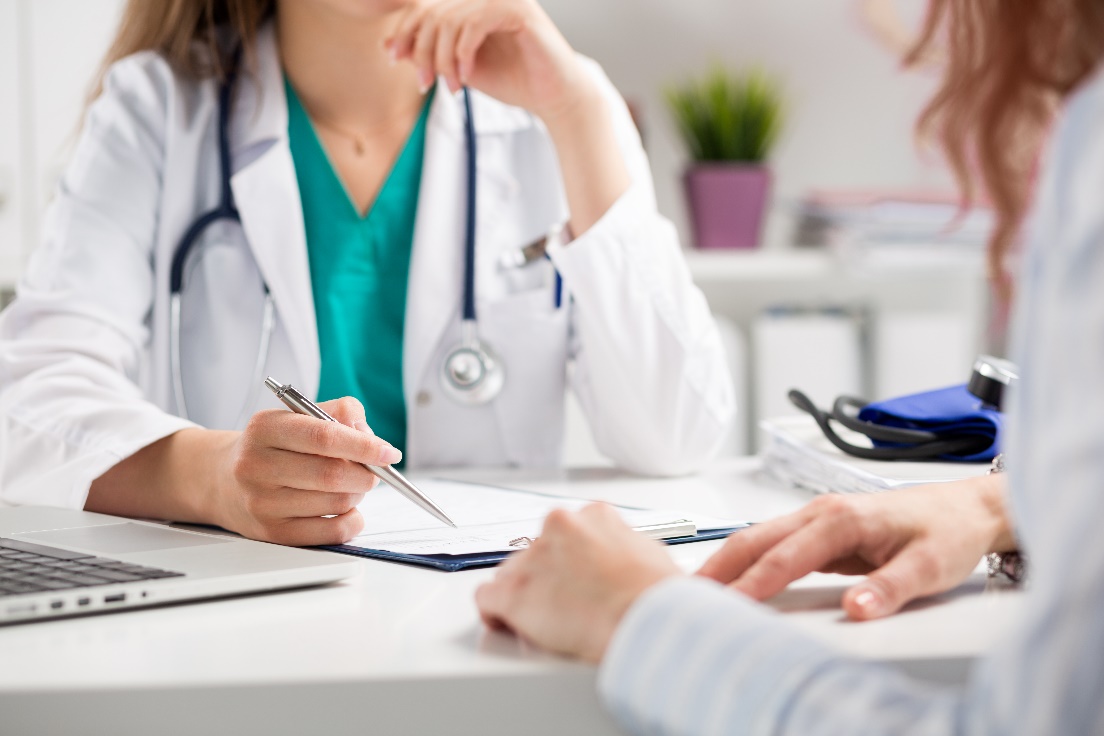 [Speaker Notes: Burden to clinicians:

Implementing a PROM at a clinician’s office/hospital can impact workflows  
May require new trainings 
Require time/resources to add fields to a patient portal/EHR system  
Impact on allotted staff to ensure completes and follow-up assessments 

Factor in language, literacy and cultural issues, such as whether the PROM is available in languages other than English.]
MACRA Info Session #4
Scientific Acceptability Considerations (1/3)
Must be established for both the PROM and for the PRO-PM
Must demonstrate that the PROM tool is psychometrically sound
PRO-PM validity can be demonstrated by testing relationships (e.g., correlation) with another performance measure or PROM
PRO-PM reliability can be demonstrated using signal-to-noise (or similar)
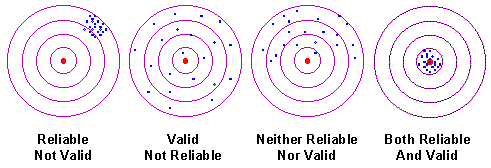 [Speaker Notes: The most important differences between PRO-PMs and other measures with regard to scientific acceptability are that reliability and validity are established not only for the derived performance measure, but also for the data measurement instrument itself.  

Demonstrate psychometric soundness by citing previous validation assessments, or consult a psychometrician.  
Demonstrate the unlikelihood of non-random errors that threaten validity and reliability.  
 
Ways to assess reliability include utilizing the test/retest method; criterion and construct validity are assessed. For PRO-PMs, validity can be demonstrated by testing relationships with another PM or PROM which can serve as a gold standard.  

If results from the tested measure correlate with results of an established measure, then you have evidence that yours is valid.  Developers can utilize the same data used to develop and test risk adjustment models to conduct reliability testing.  Further, it is helpful to consult a statistician or methodologist in forming your testing plan.]
MACRA Info Session #4
Scientific Acceptability Considerations (2/3)
Missing data may be more prevalent with PRO-PMs than with other types of performance measures
Missing responses on a multi-item scale
Missing responses from eligible patients
Missing information because of exclusions
Using proxies to mitigate potential missing responses
Analyses of missing data and response rates are required to demonstrate that potential problems in these areas do not bias the performance measure results
[Speaker Notes: Systematic missing data have a huge effect on validity; therefore, processes need to be in place to safeguard against exclusions and biases.  More robust engagement strategies are needed over time to prevent or mitigate poor response rates.  NQF criteria for validity currently address exclusions, and missing data is often an explicit/implicit exclusion.]
MACRA Info Session #4
Scientific Acceptability Considerations (3/3)
PRO-PM reliability and validity should be assessed quantitatively; requires data collection from test sites
Low sample size could jeopardize testing results
Carefully consider likely response rates when selecting sites to participate in testing
Review findings from feasibility testing to inform testing plans
[Speaker Notes: Availability of test data is a key challenge.  For chart-based/eCQMs, you will be dependent on data from test sites to conduct scientific acceptability assessments or beta testing. 
 
At the outset of testing, consider employing a rough power calculation prior to site recruitment for the number of pre- and post-assessments required to generate usable reliability estimates.  This will filter potential test sites based on number of cases, or to inform the number of test sites ultimately needed to adequately test your measure.
 
Factor in suitability and response rates at potential test sites.  Build off of initial findings about feasibility.  Information gathered during conceptualization or alpha testing can inform beta testing.  Allow adequate time for site recruitment and for sites to administer the tool to the patients. Anticipate site recruitment taking several months at a minimum.]
MACRA Info Session #4
Usability Considerations
Demonstrate that clinicians can use the measure to improve the quality of the care they provide
Demonstrate that patients can use the information from the measure and find it to be meaningful
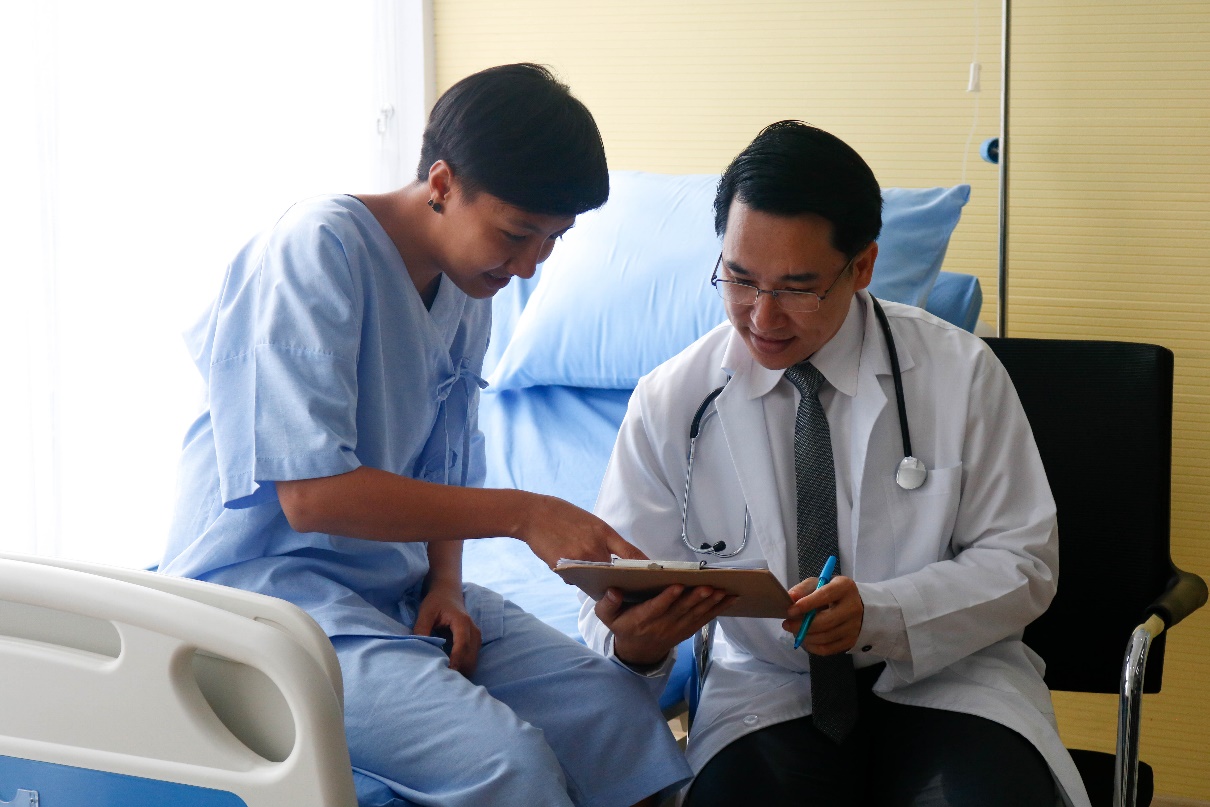 [Speaker Notes: Consider a human-centric design when embedding PRO tool into an EHR system:

Consider question length (open-ended vs. closed-ended)
Navigation should be quick and easy
Address language/other barriers for your population of interest
 
Certain outcome measures/tools are a proxy tool.  In the case of a parent completing the survey for a child patient, structure questions to gauge the patient’s perspective and not just their parent’s perspective.]
MACRA Info Session #4
Conclusions
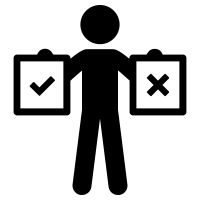 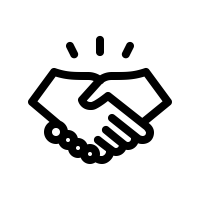 [Speaker Notes: PRO-PMs are an important facet of overall patient care in understand a patient’s perspective.  The clinician engaging with the patient instills the patient feeling that their perspective is heard, and that their time and effort in filling out the survey has been valuable.
 
Additionally, seek guidance through the Blueprint and the MMS website.]
MACRA Info Session #4
References
CMS MMS Blueprint
https://www.cms.gov/Medicare/Quality-Initiatives-Patient-Assessment-Instruments/MMS/MMS-Blueprint.html
National Quality Forum—Patient-Reported Outcomes
https://www.qualityforum.org/Publications/2012/12/Patient-Reported_Outcomes_in_Performance_Measurement.aspx
PCPI “Methods for Developing Patient-Reported Outcome-Based Performance Measures (PRO-PMs)”
https://doi.org/10.1016/j.jval.2015.02.018
MACRA Info Session #4
Discussion Questions
MACRA Info Session #4
Upcoming Info Sessions
Planned Upcoming Webinars:
March 6, 2019 – Introducing the Clinical Quality Bundle and Pre-Rulemaking Updates
April 3, 2019 – Why Measures Fail Endorsement, presented by NQF

To suggest topics for upcoming Info Sessions, email: MMSsupport@battelle.org
MACRA Info Session #4
CMS Measure Development Education & Outreach
Contact information:
Battelle
Measures Management System Contract Holder Contact:  MMSsupport@Battelle.org

CMS
Kimberly Rawlings: Kimberly.Rawlings@cms.hhs.gov